Kurdistan Regional Government-Iraq
Ministry of Higher Education & Scientific Research
Salahaddin University
College of Education
Department of Mathematics
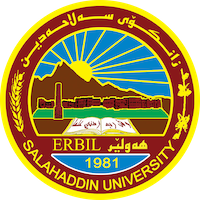 Advanced Programming
Vector
Lecture : Rebaz Yaseen Taha 
rebaz.taha@su.edu.krd

2022 -2023
Ex/ Write a C++ program to find the largest element in an array with its index.
#include<iostream>using namespace std;int main(){   int large, arr[100], size, i;        cout<<"\n Enter Array Size (Max 100): ";        cin>>size;        cout<<"\n Enter Array Elements : \n";        for(i=0; i<size; i++)        {                cin>>arr[i];        }
cout<<"\n Searching for Largest Number \n\n";        large=arr[0]; int j;        for(i=0; i<size; i++)        {                if(large<=arr[i])                {j=i;                        large=arr[i];                }         }        cout<<"Largest Number = "<<large≪”  in index≪j  ;        return 0;}
Ex/ Write a C++ program to read two vectors and find the sum of  them, and print each pair with its result.

#include<iostream>
#include<iomanip>
using namespace std;
int main()
{ int const n=5;
        int  A[n], B[n], C[n], i;
        cout<<"\n Enter Elements of Array  A: \n";
        for(i=0; i<n; i++)
        { 
                cin>>A[i];
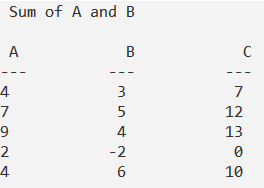 }
        cout<<"\n Enter Elements of Array  B: \n";
        for(i=0; i<n; i++)
        {
                cin>>B[i];
        }
        cout<<"\n Sum of A and B \n\n";
        for(i=0; i<n; i++)
        {
         C[i]=  A[i]  +B[i];
        }
        cout<<" A"<<setw(13) <<"B"<<setw(13)<<"C"<<endl;
        cout<<"---"<<setw(12) <<"---"<<setw(13)<<"---"<<endl;
         for(i=0; i<n; i++)
        {
          cout<<A[i]<<setw(13) <<B[i]<<setw(13)<<C[i]<<endl;
        }
        return 0;
}
Ex/ Write a C++ program to read two vectors and print all pairs of values which its addition is greater than 10.

#include<iostream>
#include<iomanip>
using namespace std;
int main()
{ int const n=5;
int  A[n], B[n], i;
cout<<"\n Enter Elements of Array  A: \n";
for(i=0; i<n; i++)
{
    cin>>A[i];
}
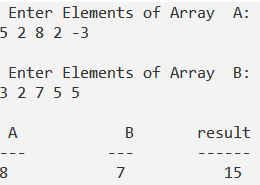 cout<<"\n Enter Elements of Array  B: \n";
for(i=0; i<n; i++)
{
cin>>B[i];
} 
cout<<"\n\n\n";
cout<<" A"<<setw(13) <<"B"<<setw(13)<<"result"<<endl;
cout<<"---"<<setw(12) <<"---"<<setw(13)<<"------"<<endl;
for(i=0; i<n; i++)
{
if (A[i]  +B[i]>10)
{
cout<<A[i]<<setw(13) <<B[i]<<setw(13)<<A[i]+B[i]<<endl;
}
}
return 0;
}
Ex/ Write a C++ program to rerange (sort)  from largest to smallest.
#include<iostream>
#include<iomanip>
using namespace std;
int main()
{ int const n=5;
int  A[n], B[n], i,j,c;
cout<<"\n Enter Elements of Array  A: \n";
for(i=0; i<n; i++)  {
    cin>>A[i]; 
 }
cout<<"\n Print vector A before sort \n";
for(i=0; i<n; i++)
{
cout<< A[i]<<setw(13);
}
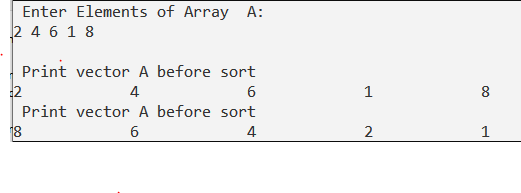 for(i=0; i<n; i++)
{
    for(j=i; j<n; j++)
{
 if (A[i]<A[j])	
{
c=A[i];
A[i]=A[j];
A[j]=c;
}}}
cout<<"\n Print vector A before sort \n";
for(i=0; i<n; i++)
{
cout<< A[i]<<setw(13);
}
return 0;
}